Муниципальное бюджетное дошкольное образовательное учреждение детский сад №25 «Светлячок»
Тема:
Пространственная предметно-развивающая среда – как важнейший фактор развития речи дошкольников.

Выполнила: воспитатель Борисова Марина Александровна
«В пустых стенах ребенок не заговорит»Елизавета Ивановна Тихеева, известный российский и советский педагог
Одним из основных организационно-педагогических условий и способов речевого развития детей дошкольного возраста является:создание качественной, насыщенной пространственной предметно-развивающей среды в ДОУ, которая должна удовлетворять важные жизненные потребности дошкольника в познании и общении.            Речевая развивающая среда – это, особым образом организованное окружение, наиболее эффективно влияющее на развитие разных сторон речи каждого ребенка.
Образовательная область «РЕЧЕВОЕ РАЗВИТИЕ» включает в себя
обогащение активного словаря; развитие связной, грамматически правильной диалогической и монологической речи;
развитие речевого творчества; развитие звуковой и интонационной культуры речи, фонематического слуха;
владение речью как средством общения и культуры;
знакомство с книжной культурой, детской литературой, понимание на слух текстов различных жанров детской литературы;
формирование звуковой аналитико-синтетической активности как предпосылки обучения грамоте.
Основные цели и задачи Образовательной области Речевое развитие.
Развитие речи.     1. Развитие свободного общения с взрослыми и детьми, овладение конструктивными способами и     средствами взаимодействия с окружающими.    2. Развитие всех компонентов устной речи детей:        -грамматического строя речи,        -связной речи — диалогической и монологической форм;        -формирование словаря,       -воспитание звуковой культуры речи. 
    3. Практическое овладение воспитанниками нормами речи. Художественная литература. Воспитание интереса и любви к чтению; развитие литературной речи. Воспитание желания и умения слушать художественные произведения, следить за развитием действия.
Цель построения речевой среды – насыщение окружающей среды компонентами, обеспечивающими развитие речи ребенка дошкольного возраста.      Задачи построения речевой среды:- обеспечение возможности восприятия и наблюдения за правильной речью;- обеспечение богатства сенсорных представлений;- обеспечение возможности самостоятельной индивидуальной речевой деятельности ребенка;- обеспечение комфортности состояния ребенка в проявлении речевых реакций;- обеспечение возможности исследования и экспериментирования в языковой системе.
Для развития речи дошкольников необходима организация центров, стимулирующих речевую активность детей.
Книжный уголок –
Знакомство с книжной культурой,
детской литературой и её жанрами
Центр речевого развития –
Формирование звуковой аналитико-
синтетической активности как
предпосылки обучения грамоте,
развитие речевого творчества; 
развитие звуковой культуры речи,
 фонематического слуха.
Центр театрализованной 
деятельности
Развитие коммуникативных навыков,
связной, диалогической речи,
развитие интонационной и
эмоциональной окрашенности  речи
Центр сюжетно-ролевых игр
Развитие коммуникативных навыков,
овладение речью как средством 
Общения, развитие связной, диалогической
 речи, обогащение словаря
Центр 
сенсорно – моторного
 развития
Работа  по развитию  мелкой моторики 
пальцев рук влияет на речевые 
зоны коры головного мозга
Виды картотек игр и упражнений для оснащения речевого уголка:
1. Картотека артикуляционных упражнений +комплект зеркал (с ручкой).
2. Картотека дыхательных упражнений.
3. Картотека пальчиковых игр.
4. Картотека оздоровительных пауз со стихотворным текстом 
5. Дидактические игры на обогащение словаря.
6. Дидактические игры на развитие ГСР.
7. Дидактические игры на развитие СР.
8. Дидактические игры на совершенствование ЗКР, 
    фонематического восприятия.
При организации речевого центра необходимо соблюдать следующие требования:
Речевой уголок желательно размещать рядом с книжным уголком. Оформление уголка должно вызывать стремление к самостоятельной деятельности.
Наглядный и дидактический материал в речевом уголке меняется согласно лексической теме.
Наглядный и дидактический материал в речевом уголке меняется согласно лексической теме.
Неотъемлемым атрибутом речевого уголка должна быть игрушка – «одушевленный» персонаж, который помогает вызывать у детей речевой интерес, побуждать к речевой активности.
Игровой, дидактический и наглядный материал должен соответствовать возрасту детей группы.
Необходимым атрибутом являются зеркало.
Критерии оснащения пространственной предметно-развивающей среды:
- наполняемость уголка;
- разнообразие материала;
- соответствие возрасту;
- доступность;
- системность;
- эстетика оформления;
- ведущая игрушка («хозяйка» речевого уголка).
Содержание речевых уголков в группах ДОУ.
Вторая группа раннего возраста
- дидактических  игрыпо разделам развития речи для детей данного возраста- упражнения артикуляционной,дыхательной ипальчиковой гимнастик
Художественные произведения по программе
Предметные картинки:- с изображением игрушек, предметов
личной гигиены; одежды, обуви, посуды, мебели, спальных принадлежностей, транспортных средств овощей, фруктов, домашних животных и их детенышей;-  с изображением размера, цвета предметов, вкуса, температуры предметов (красный, большой, горячий, сладкий и т.д.); - с изображением действий (ложится спать, садится, одевается, гуляет, подметает и т.д.)
Различные виды театров.
Картинки по лексическим темам.
- дидактических  игрыпо разделам развития речи для детей данного возраста- упражнения артикуляционной,дыхательной ипальчиковой гимнастик
Вторая младшая группа
Художественные произведения по программе
Предметные и сюжетные картинки:-предметов одежды, обуви,
головных уборов, посуды, мебели, видов транспорта, части суток, домашних животных и их детенышей, овощей, фруктов и т. д.
- с изображением местоположение предметов (за окном, высоко, далеко, под шкафом).
с изображением некоторых материалов и их свойств (н-р: бумага – гладкая, рвётся)
 с изображением действий
Картинки по лексическим темам.
- дидактических  игрыпо разделам развития речи для детей данного возраста- упражнения артикуляционной,дыхательной ипальчиковой гимнастик
Средняя группа
Художественные произведения по программе
Предметные и сюжетные картинки:
с изображением знакомых сказок (рассказывание по сюжетной картинке)
- с изображением предметов, явлений, событий, не имевших места в их собственном опыте
- с изображением местоположение предметов (за окном, высоко, далеко, под шкафом).
с изображением предметов-противоположностей (антонимы)
с изображением профессий и их трудовых действий
Картинки по лексическим темам.
Алгоритм составления  описания и сравнения предметов
Старшая группа
- дидактических  игрыпо разделам развития речи для детей данного возраста- упражнения артикуляционной,дыхательной ипальчиковой гимнастик
Художественные произведения по программе
Предметные и сюжетные картинки:
 - с изображением изделий народных промыслов, мини-коллекций (открытки, марки, монеты, наборы игрушек, выполненных из определенного материала), иллюстрированные книги (в том числе знакомые сказки с рисунками разных художников), открытки, фотографии
с достопримечательностями родного края, 
- с фабульным (последовательно развивающимся) действием
Алгоритм составления  описания и сравнения предметов, объектов, явлений (мнемотаблицы)
Картинки по лексическим темам.
Подготовительная группа
Художественные произведения по программе
- дидактических  игрыпо разделам развития речи для детей данного возраста- упражнения артикуляционной,дыхательной ипальчиковой гимнастик
Предметные и сюжетные картинки:
 -  по обогащению бытового, природоведческого, обществоведческого словаря детей.
Алгоритм составления  описания и сравнения предметов, объектов, явлений (мнемотаблицы)
Графическое изображение:
-составления предложения по заданному количеству слов;
-деление предложения на слова (без учёта предлогов и союзов);
-деление слова на слоги (двусложные и трёхсложные с открытым слогом)
Картинки по лексическим темам.
Спасибо за внимание!
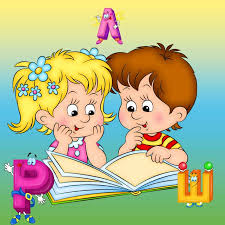